Проект “Волшебная соль”
Подготовительная к школе группа
Цель
Систематизировать представления детей о соли и её свойствах
Задачи
Изучить исторические сведения о соли;
Узнать о значении соли в жизни человека;
Провести опыты с солью;
Проанализировать полученные результаты
Гипотеза
Мы предположили, что соль - не только вещество, необходимое человеку для жизнедеятельности, но и интересный материал для опытов, наблюдений и творчества
Актуальность
нашей работы заключается в том, чтобы найти интересное и необычное рядом, в доступных для наблюдения и изучения предметах
МЫ ВЫБРАЛИ СОЛЬ!
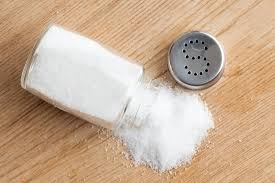 Срок проведения проекта –     5 дней
1 ДЕНЬ “Хлеб-соль”
2 ДЕНЬ “Соль в народном творчестве”
3 ДЕНЬ “Как добывают соль”
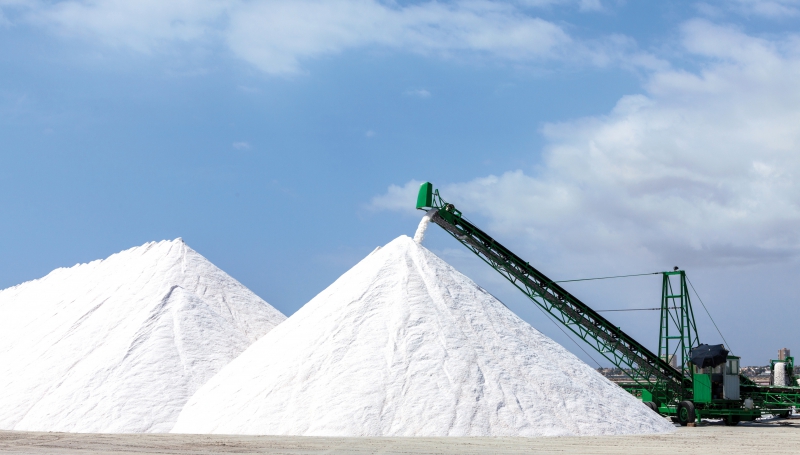 4 ДЕНЬ Соль-материал для творчества
Поделки из соленого теста
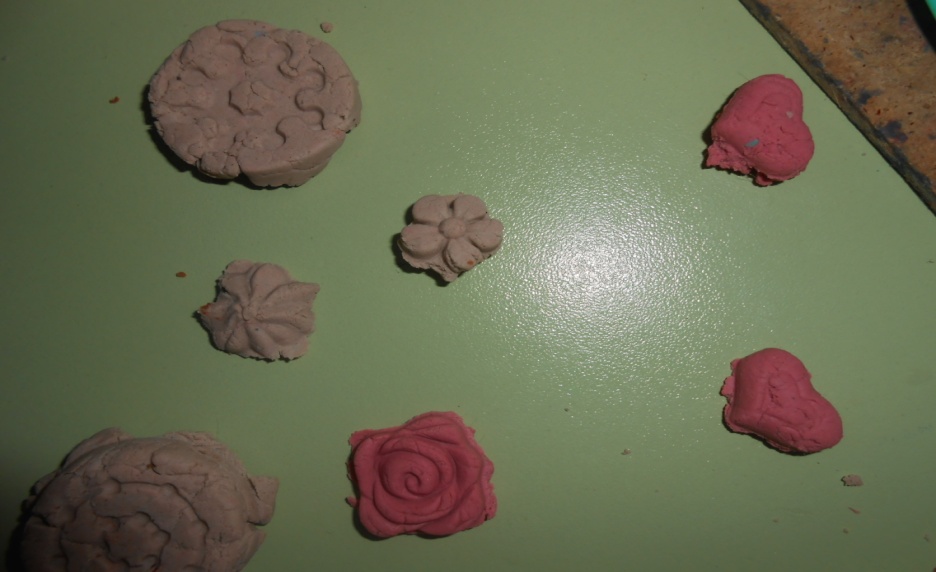 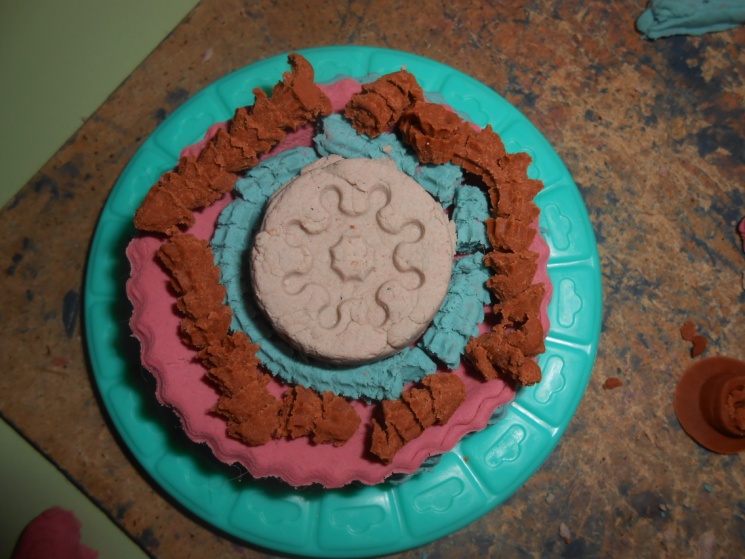 5ДЕНЬ Опыты с солью
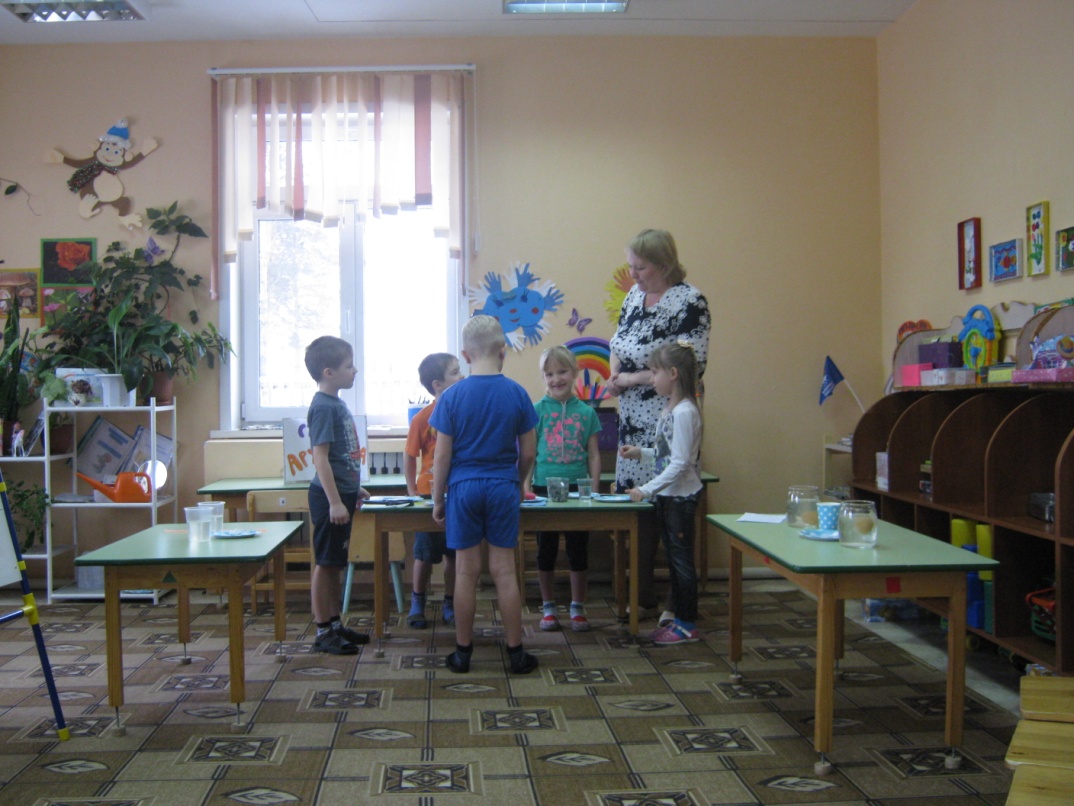 Соль - чистящее средство
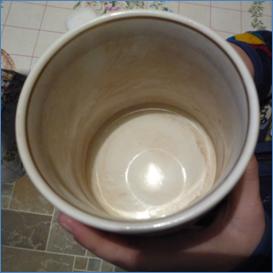 Архимед у нас в гостях
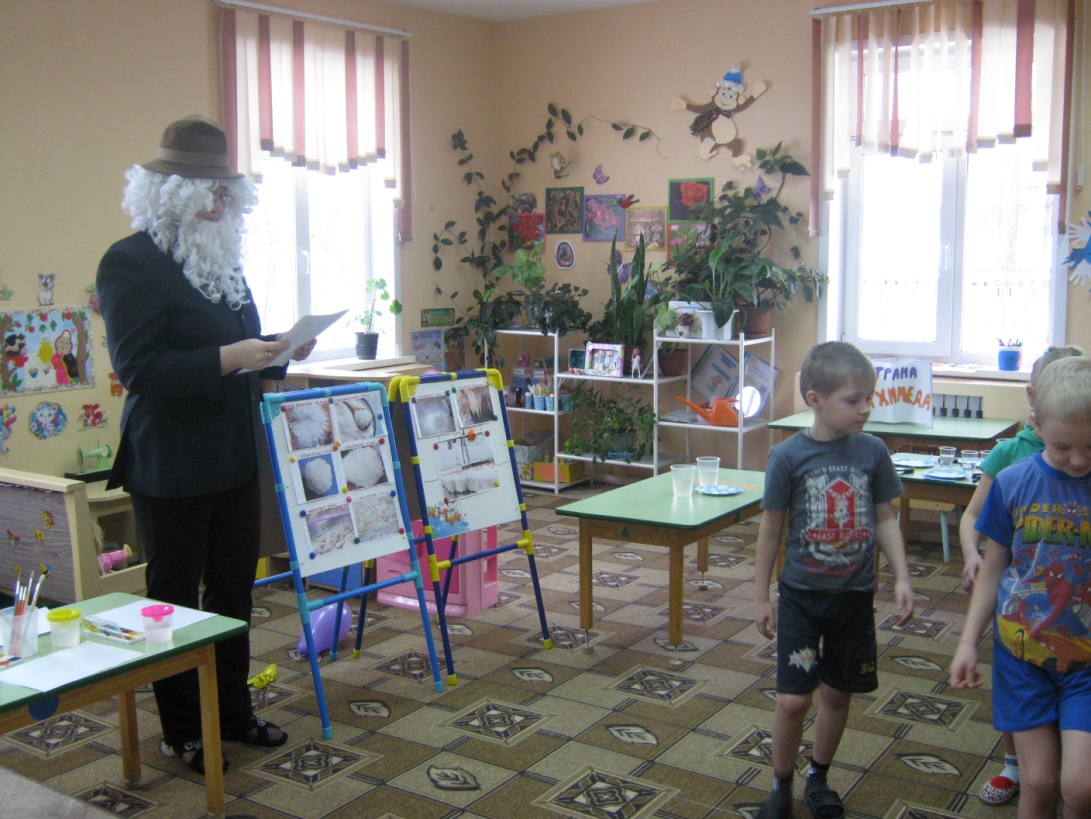 Выращивание кристаллов
Кристаллы соли
Рисование солью
Подводим итоги
Спасибо за внимание!